GEOGRAFIA

Questões ambientais
globais
três grandes correntes ideológicas ambientais
• Preservacionismo: busca preservar a natureza permitindo seu uso restrito, ou seja, o meio ambiente deve por lei ser protegido da ação do ser humano. Nessa concepção, o meio ambiente deve ser protegi- do e utilizado em última instância para pesquisas, lazer ou educação ambiental. A poluição do ar é um grave problema ambiental.
• Conservacionismo: busca difundir a ideia da possibilidade de uma relação harmoniosa do homem versus meio ambiente a partir de uma exploração responsável de recursos com o fim de garantir a manutenção desse meio para futuras gerações. Essa corrente filosófica é a base para o pensamento de desenvolvi- mento sustentável.
• Ecossocialismo: questiona o modo como o meio ambiente é explorado pelo capitalismo, além da forma como a riqueza gerada por essa exploração é distribuída. Denuncia também os problemas ambientais atuais associados aos interesses de grandes capitais.
hotspots
Os hotspots são locais na superfície terrestre com presença de grande biodiversidade e que sofrem degradação ambiental, causada principalmente pela ação humana;
O termo hotspot (pontos quentes, em inglês) foi criado pelo ecólogo britânico Norman Myers. O pesquisador afirma que há mais de 34 hotspots entre zonas e biomas ameaçados, representando cerca de 2,4% da superfície terrestre, e que são necessárias medidas urgentes para impedir o avanço progressivo da destruição da biodiversidade.
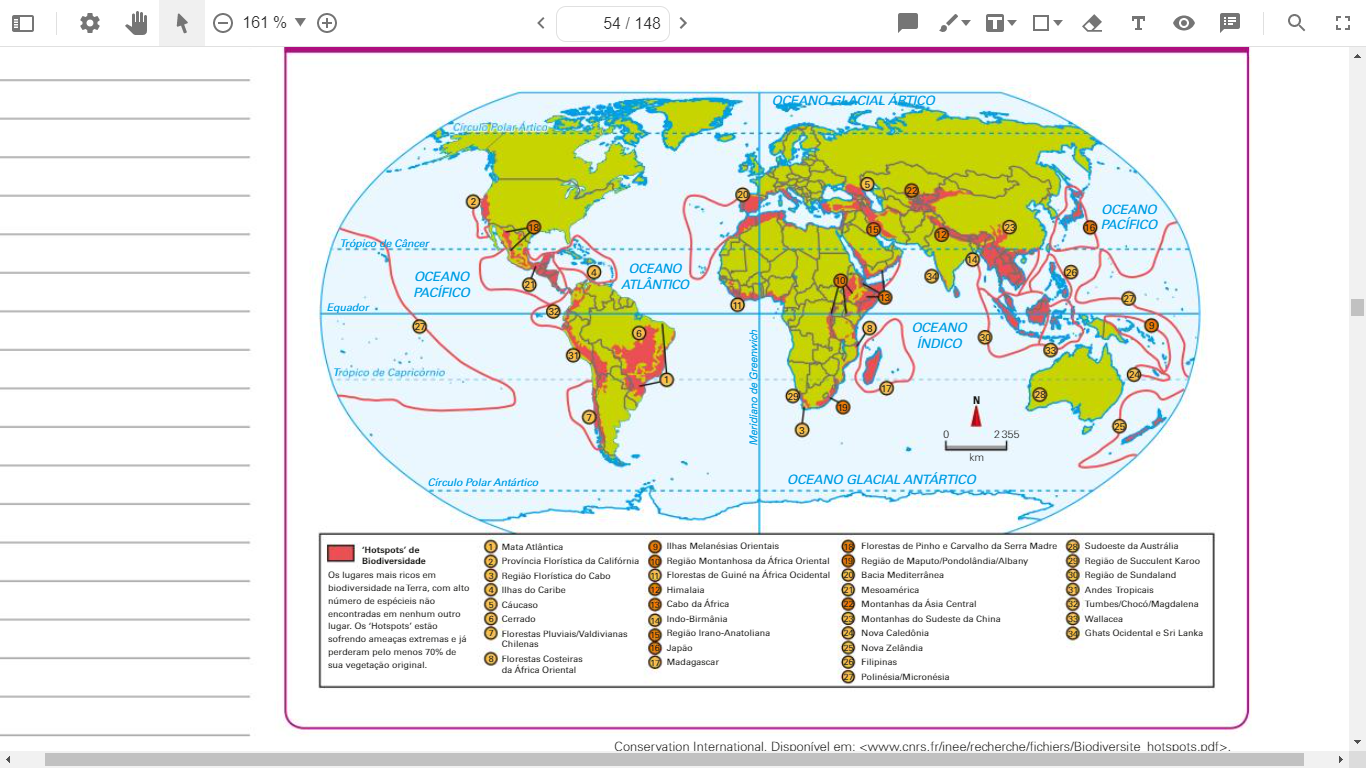 Chuva ácida
Naturalmente ácida – presença de dióxido de carbono (CO2);
O problema – queima de combustíveis fósseis – aumento do dióxido de carbono diminuindo o pH da chuva – tornando extremamente nociva ao homem e à natureza.
Consequência da poluição atmosférica nas grandes cidades
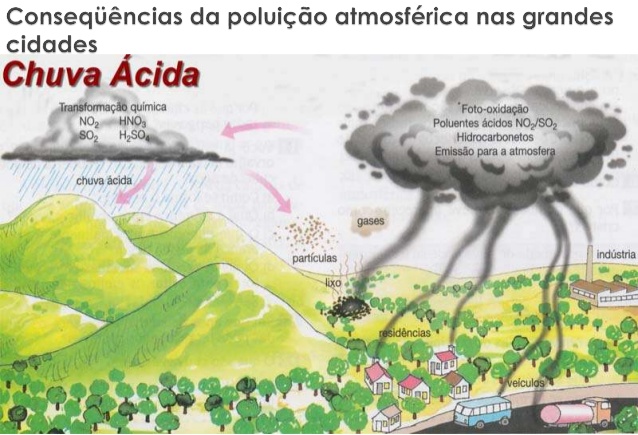 http://viddasustentavel.blogspot.com/2010/11/poluicao-atmosferica.html
Consequências
Para a saúde: libera metais tóxicos (solo e rios);
Corrosão de materiais usados em construção danificando estruturas;
Para o meio ambiente: acidificação dos lagos;
Destruição de florestas;
Destruição de lavouras.
Ilhas de calor
Fenômeno climático que ocorre a partir da elevação da temperatura de uma área urbana se comparada a uma zona rural.
Temperatura superior em algumas áreas – ilhas.
Resulta da elevação das temperaturas médias nas zonas centrais da mancha urbana, em comparação com as zonas periféricas ou com as rurais
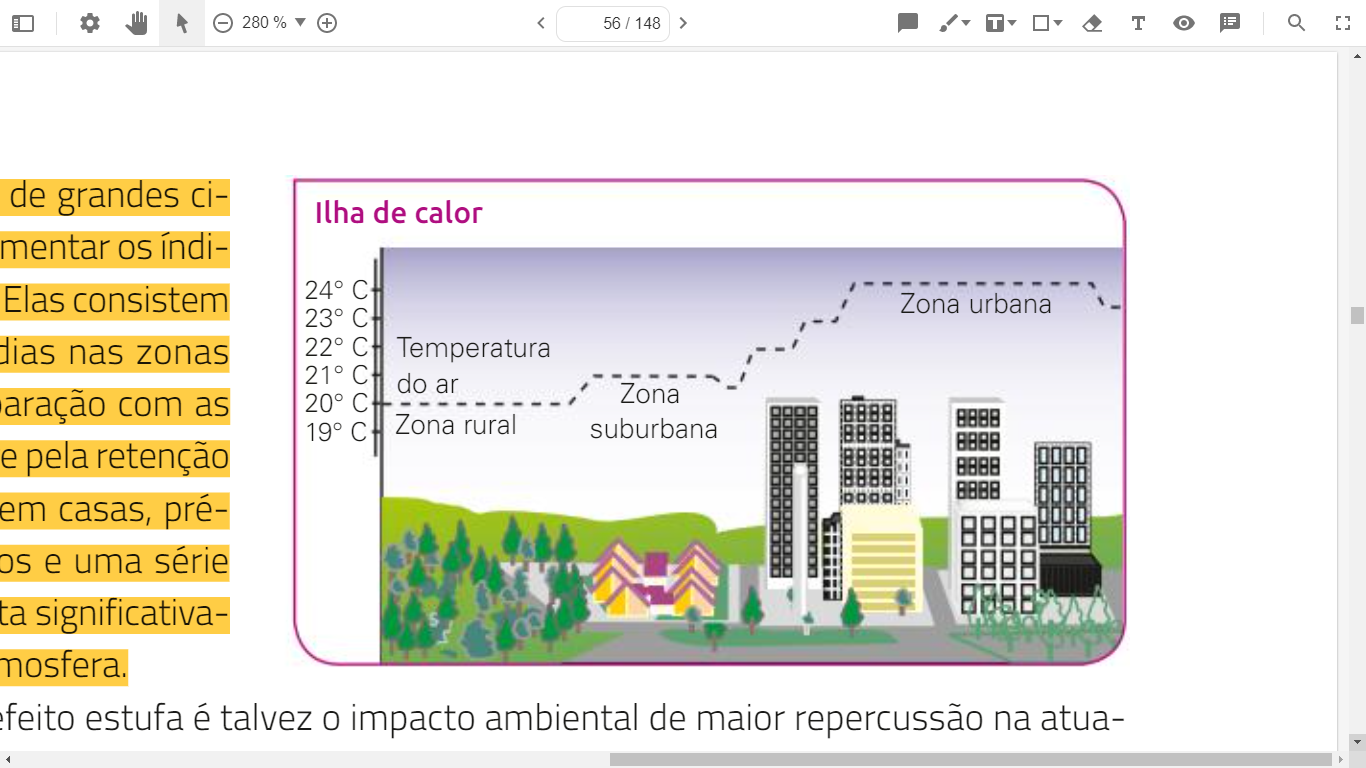 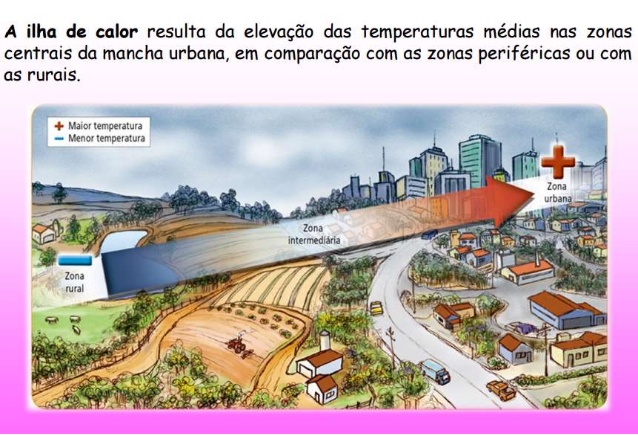 Inversão Térmica
Esse processo ocorre quando o ar frio (mais denso) é impedido de circular por uma camada de ar quente (menos denso), provocando uma alteração na temperatura.
Inversão Térmica
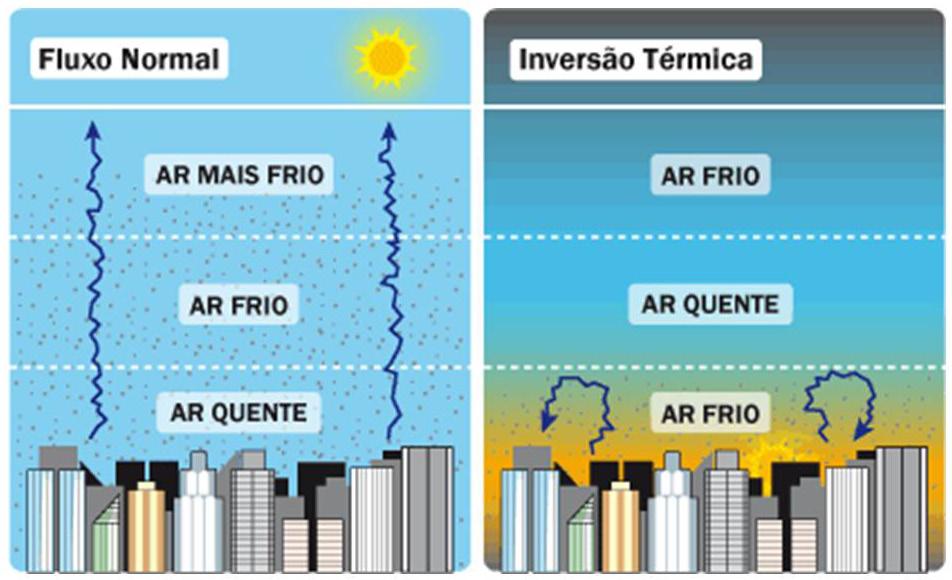 https://docplayer.com.br/67926068-Aula-4-quimica-da-atmosfera-parte-i-carlos-alexandre-borges-garcia-elisangela-de-andrade-passos.html
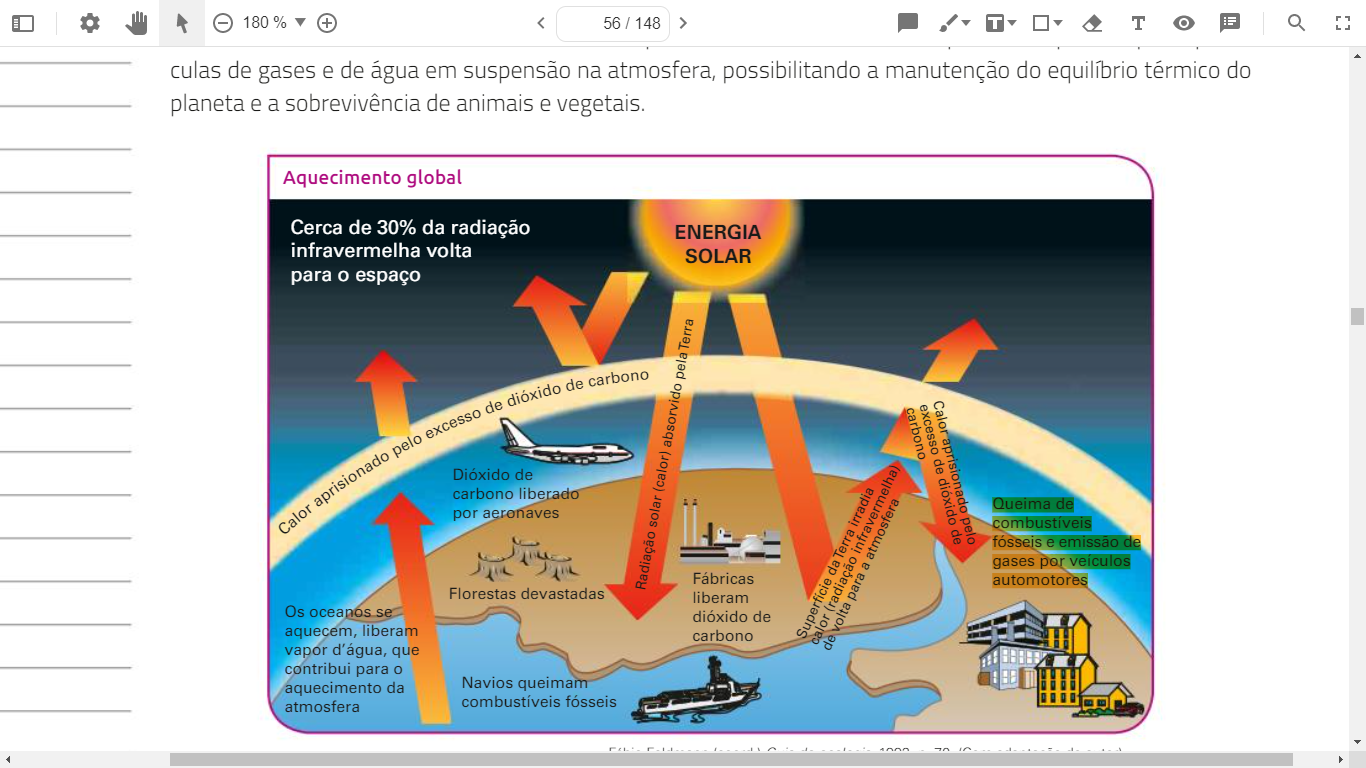 O efeito estufa é um fenômeno natural que retém calor irradiado da superfície do planeta pelas partículas de gases e de água em suspensão na atmosfera, possibilitando a manutenção do equilíbrio térmico do planeta e a sobrevivência de animais e vegetais. O desequilíbrio na composição atmosférica ocorre pela elevada concentração de certos gases que têm a capacidade de absorver calor, como é o caso do clorofluorcarbono (CFC) e do gás carbônico (CO2)so intensifica o efeito estufa.
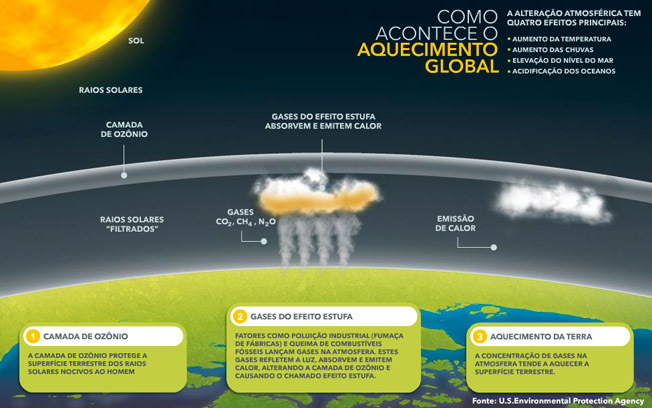 Camada  de Ozônio
45 % da luz solar é luz visível, 45% luz infravermelha e 10% radiação ultravioleta. A radiação ultravioleta poderia comprometer a vida na Terra. 
A camada de Ozônio forma uma camada ou filtro natural, com cerca de 30 km de espessura, que filtra a radiação ultravioleta, sua diminuição aumenta a quantidade desses raios. 
A expansão da industrialização e o uso de gases como  os Clorofluorcarbonos (CFCs): substâncias muito utilizadas como propelentes em produtos aerossóis (como desodorante spray), na produção de materiais plásticos e em equipamentos de refrigeração foram os responsáveis pela diminuição da camada até o inicio do século XX.
Em 1986 os países assinaram o Protocolo de Montreal que determinou a diminuição do uso dos CFCs nas indústrias, fato que ajudou a recuperar a camada de Ozônio.
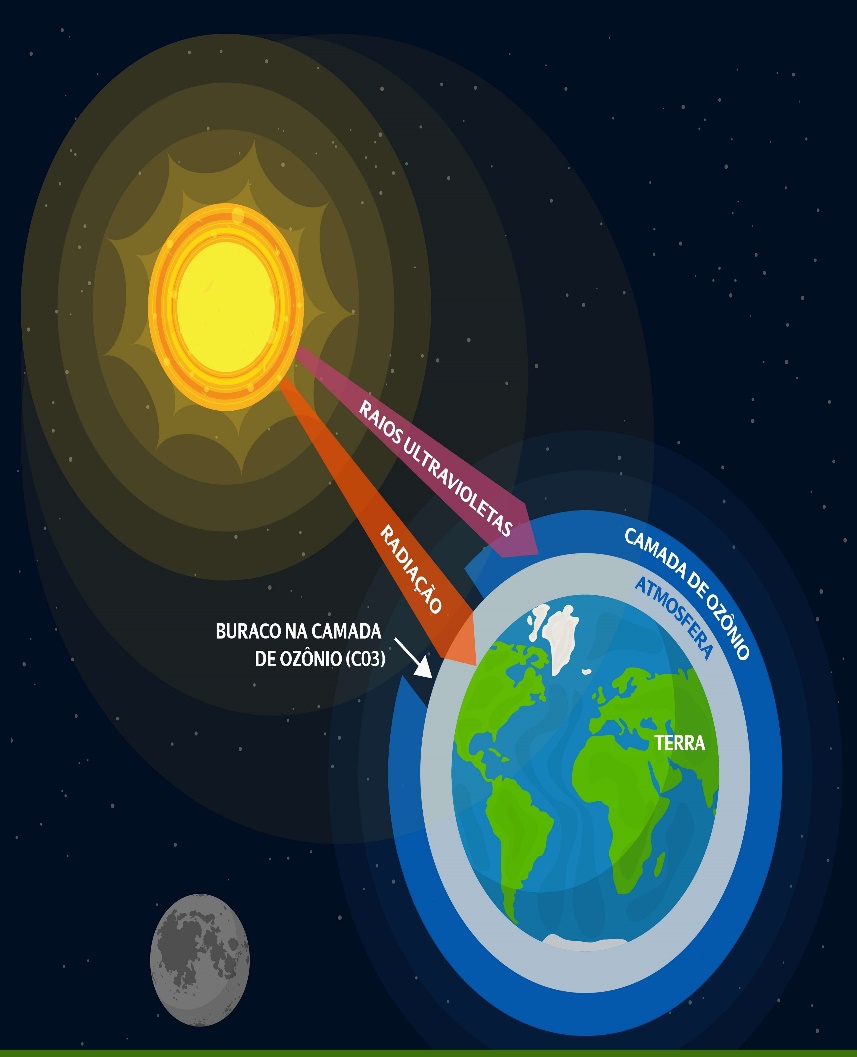 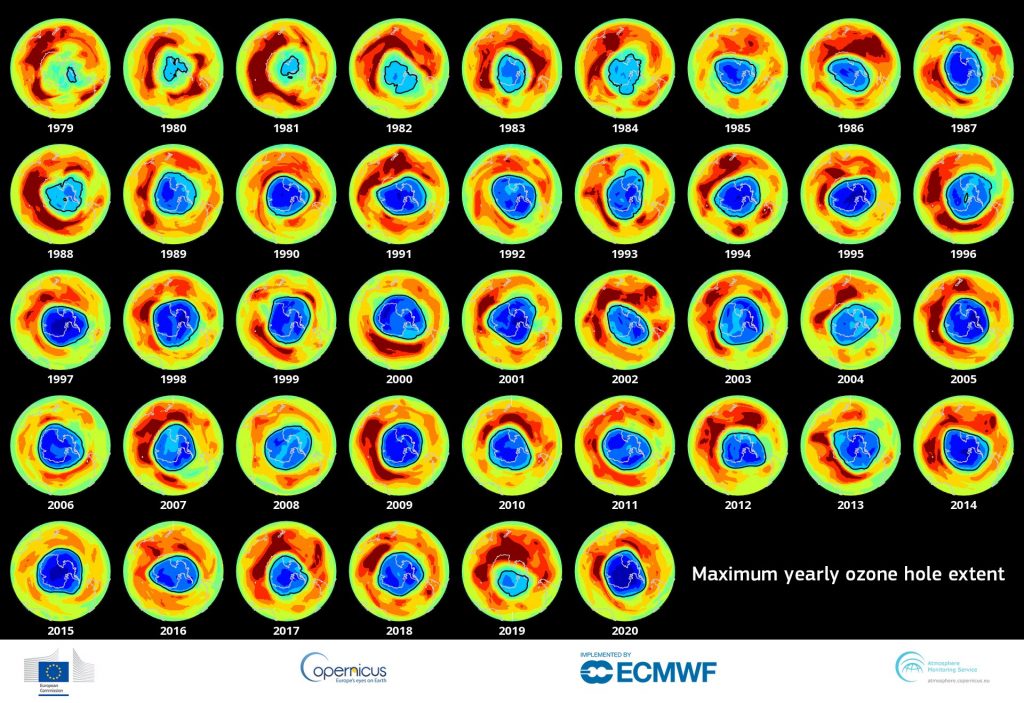 Poluição do ar:
A poluição atmosférica é causada pela emissão de gases poluentes no ar, como monóxido de carbono (CO), dióxido de carbono (CO2), dióxido de enxofre (SO2), entre outros, causando problemas para a saúde e para o meio ambiente.
Esses gases poluentes são produzidos pelas indústrias e automóveis. Sua concentração na atmosfera causa um fenômeno conhecido como smog, que é uma fumaça 	ou neblina poluente localizada na superfície das	cidades e que pode causar doenças respiratórias.
A Organização Mundial de Saúde (OMS) estima que nove entre dez pessoas frequentemente respirem níveis perigosos de ar poluído; a poluição do ar mata cerca de sete milhões de pessoas por ano.
A comparação entre capitais globais também coloca megacidades asiáticas no topo do ranking. A capital brasileira que aparece primeiro nesse ranking é São Paulo, na 74ª posição.
https://www.gazetadopovo.com.br/vida-e-cidadania/meio-ambiente/curitiba-e-a-2-cidade-que-mais-reduziu-poluicao-do-ar-b297tbgffqbm2ly970ti7v6tq/
Poluição das águas
A situação dos rios e córregos é preocupante, pois a poluição das águas afeta diretamente a saúde da população. Uma grande quantidade de lixo e esgoto é jogada nos rios, em razão da irresponsabilidade das pessoas, da falta de coleta de lixo e tratamento de esgoto.
Agência Nacional de Águas (ANA, órgão ligado ao Ministério das Cidades). O estudo mostra que 81% - 4.490 de 5.570 - dos municípios despejam pelo menos 50% do esgoto que produzem diretamente em cursos d'água próximos, sem submetê-los a qualquer trabalho de limpeza;
90% das cidades do país trata menos de 60% do esgoto - o mínimo para que se possa lançá-lo nos rios.
Apenas 769 cidades (entre as 5.570 que existem no Brasil), a maioria delas no Sudeste, fazem tratamento adequado do esgoto.
 Entre os Estados, só São Paulo, Paraná e o Distrito Federal removem mais de 60% da carga orgânica dos esgotos produzidos em seu território. 
Quase 70% dos municípios não possui nenhuma estação de tratamento.
Segundo dados de 2018 do Sistema Nacional de Informações sobre Saneamento (SNIS), 83,6% dos brasileiros possuíam acesso ao serviço de abastecimento de água. Já na questão do esgotamento sanitário os percentuais caem consideravelmente, pois 53,2% da população era atendida com coleta de esgoto, enquanto 46,3% possuía tratamento de esgoto.
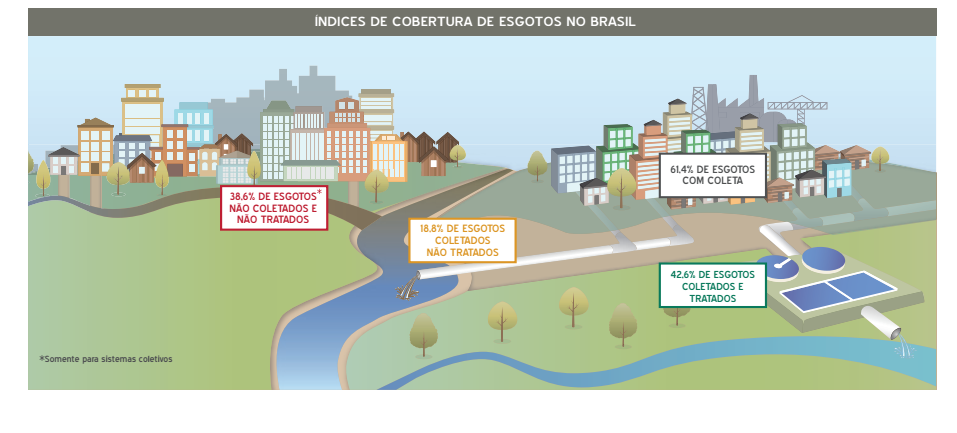 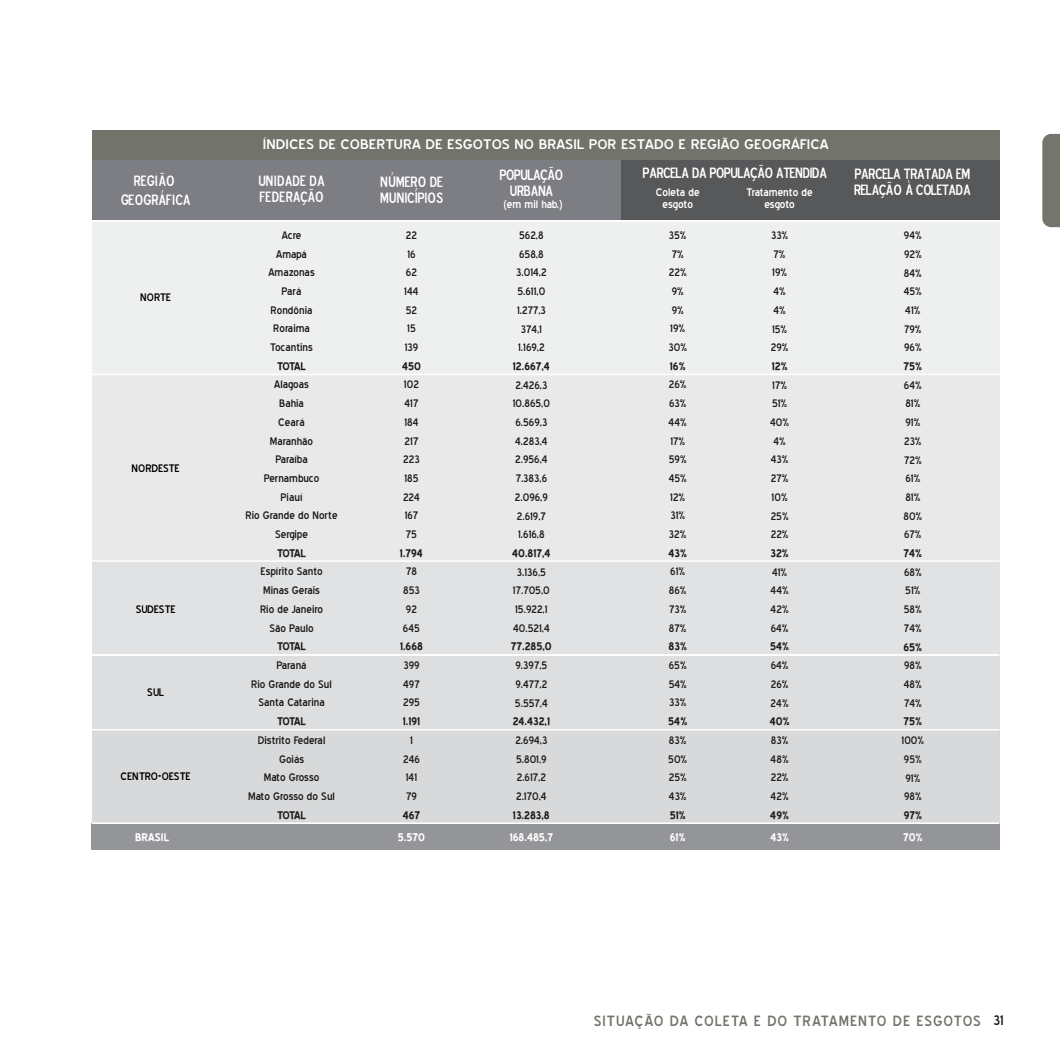 em Passo Fundo, 38% do esgoto é coletado e tratado, no RS o índice chega a 26%.
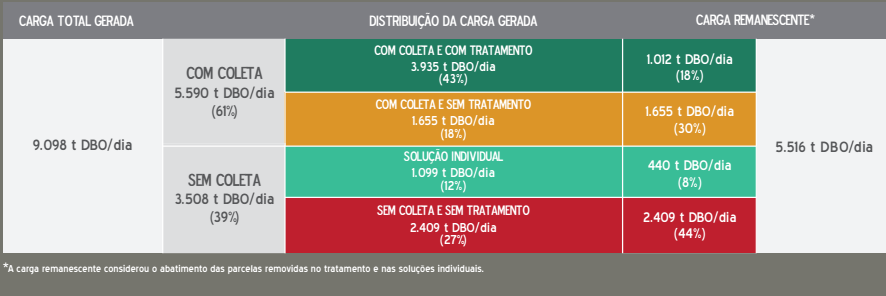 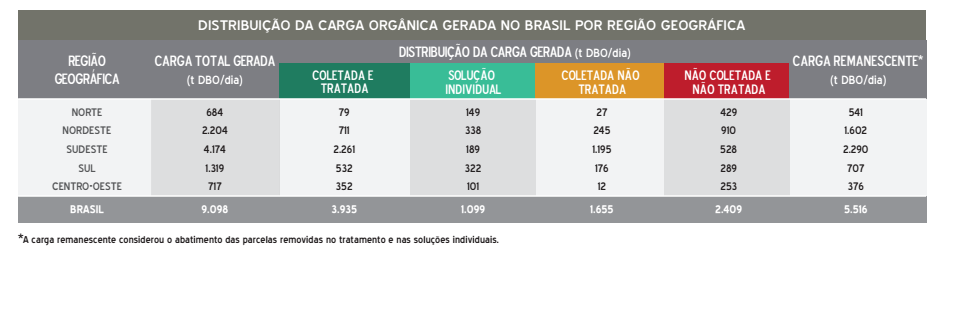 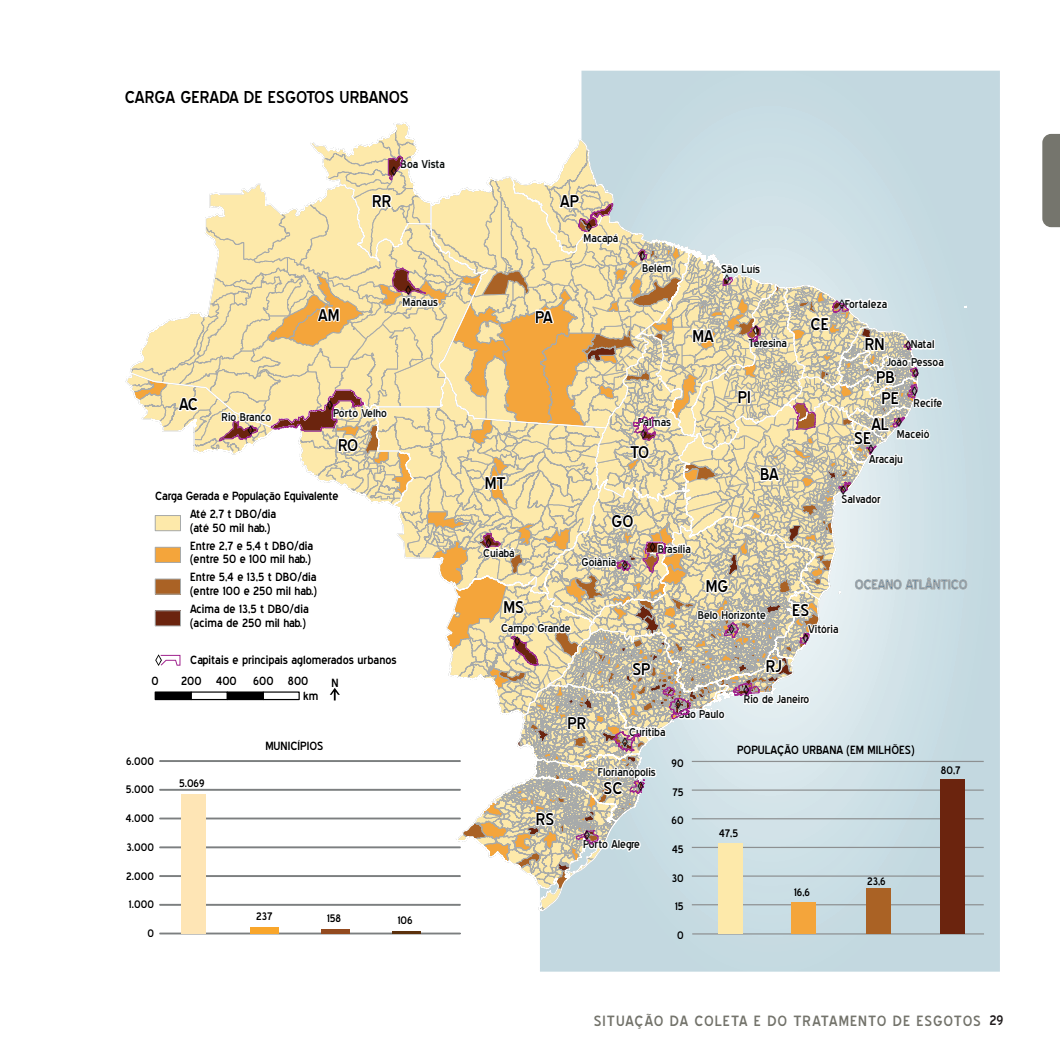 Nessa estimativa foi considerado o valor “per capita” de 54 g DBO/hab.dia e dados de população urbana obtidos a partir de projeções do IBGE ou fornecidos diretamente pelos prestadores do serviço de esgotamento sanitário de cada município. 
No País são geradas cerca de 9,1 mil toneladas de DBO/dia, sendo os 106 municípios com população acima de 250 mil habitantes responsáveis por 48%desse total.
Poluição das águas
Consequências:
Condições sanitárias;
Doenças – diarreia, esquistossomose, hepatite e febre tifoide, etc
Consequências:
Provocam doenças;
Prejuízo ao comércio;
Contaminação das águas;
Danos materiais; 
Perdas em lavouras e pecuária;
Abandono das áreas inundadas.
Perdas de familiares e amigos.
Enchentes
EVOLUÇÃO HISTÓRICA
1980 - SISNAMA, CONAMA, IBAMA. 
1988 - Deveres dos cidadãos, empresas, instituições e governo.
1992 - Ministério do meio ambiente (MMA)
2000 – Sistema Nacional de Unidades de Conservação (SNUC).
2012 – Novo Código Florestal.
Constituição Federal de 1988
Art. 225. Todos têm direito ao meio ambiente ecologicamente equilibrado, bem de uso comum do povo e essencial à sadia qualidade de vida, impondo-se ao Poder Público e à coletividade o dever de defendê-lo e preservá- lo para as presentes e futuras gerações.
I – preservar e restaurar os processos ecológicos essenciais e prover o manejo ecológico das espécies e ecossistemas; 
II – preservar a diversidade e a integridade do patrimônio genético do País e fiscalizar as entidades dedicadas à pesquisa e manipulação de material genético;
 III – definir, em todas as unidades da Federação, espaços territoriais e seus componentes a serem especialmente protegidos, sendo a alteração e supressão permitidas somente através de lei, vedada qualquer utilização que comprometa a integridade dos atributos que justifiquem sua proteção; 
IV – exigir, na forma da lei, para instalação ou atividade potencialmente causadora de significativa degradação do meio ambiente, estudo prévio de impacto ambiental, a que se dará publicidade; 
V – controlar a produção, a comercialização e o emprego de técnicas, métodos e substâncias que comportem risco para a vida, a qualidade de vida e o meio ambiente; 
VI – promover a educação ambiental em todos os níveis de ensino e a conscientização pública para a preservação do meio ambiente;
VII 
– proteger a fauna e a flora, vedadas, na forma da lei, as práticas que coloquem em risco sua função ecológica, provoquem a extinção de espécies ou submetam os animais a crueldade.
 § 2º - Aquele que explorar recursos minerais fica obrigado a recuperar o meio ambiente degradado, de acordo com solução técnica exigida pelo órgão público competente, na forma da lei. 
§ 3º - As condutas e atividades consideradas lesivas ao meio ambiente sujeitarão os infratores, pessoas físicas ou jurídicas, a sanções penais e administrativas, independentemente da obrigação de reparar os danos causados.
 § 4º - A Floresta Amazônica, a Mata Atlântica, a Serra do Mar, o Pantanal Mato-Grossense e a Zona Costeira são patrimônio nacional, e sua utilização far-se-á, na forma da lei, dentro de condições que assegurem a preservação do meio ambiente, inclusive quanto ao uso dos recursos naturais.
Lei dos Crimes Ambientais - Lei nº 9.605 de 12 de fevereiro de 1998
A criação da Lei dos Crimes Ambientais.  elucida no tocante às sanções penais e administrativas aplicáveis às condutas e atividades lesivas ao meio ambiente.
A Lei dos Crimes Ambientais concatenou os tipos penais que antes estavam esparsos no Código Penal, Código de Mineração, Código Florestal, definindo também novos tipos penais buscando a uma melhor proteção ao meio ambiente
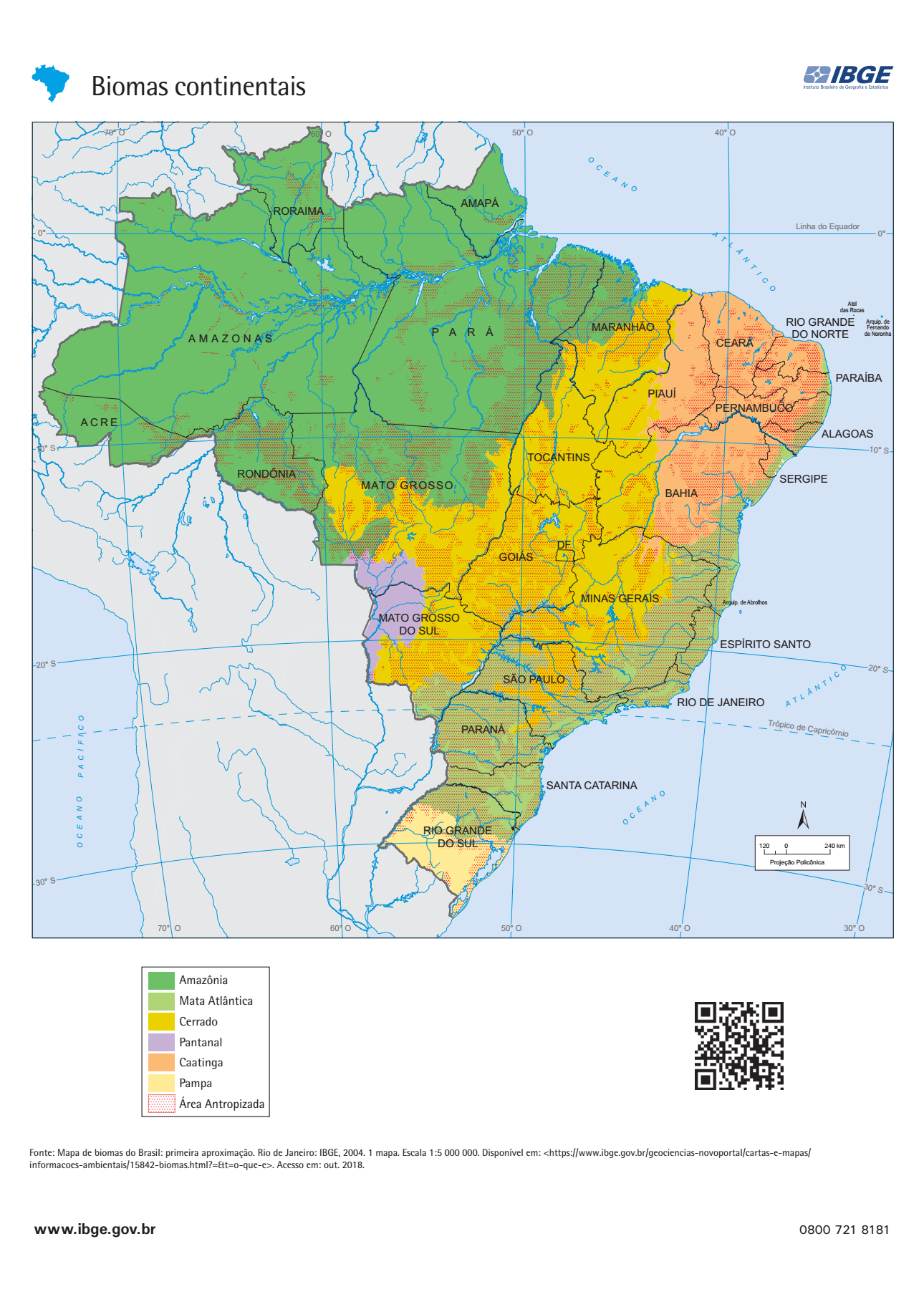 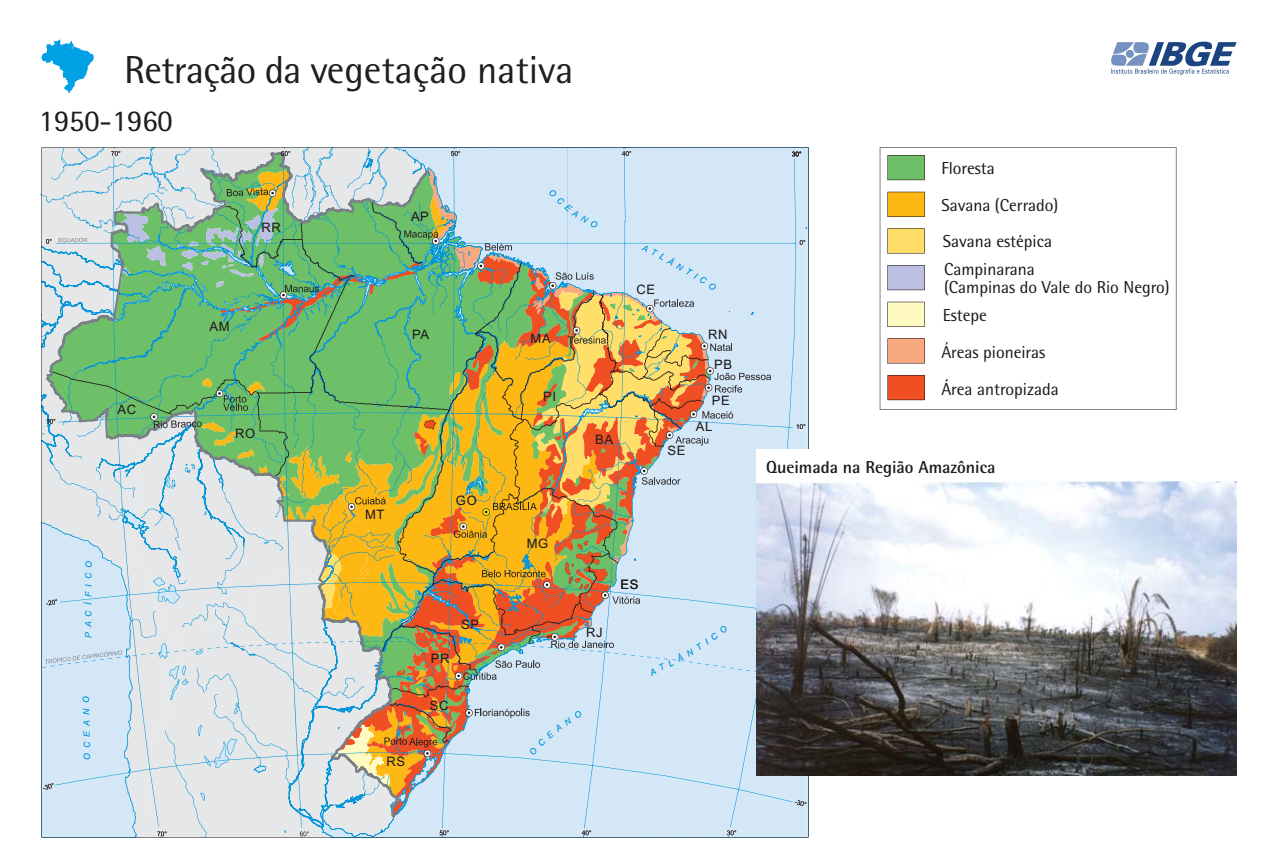 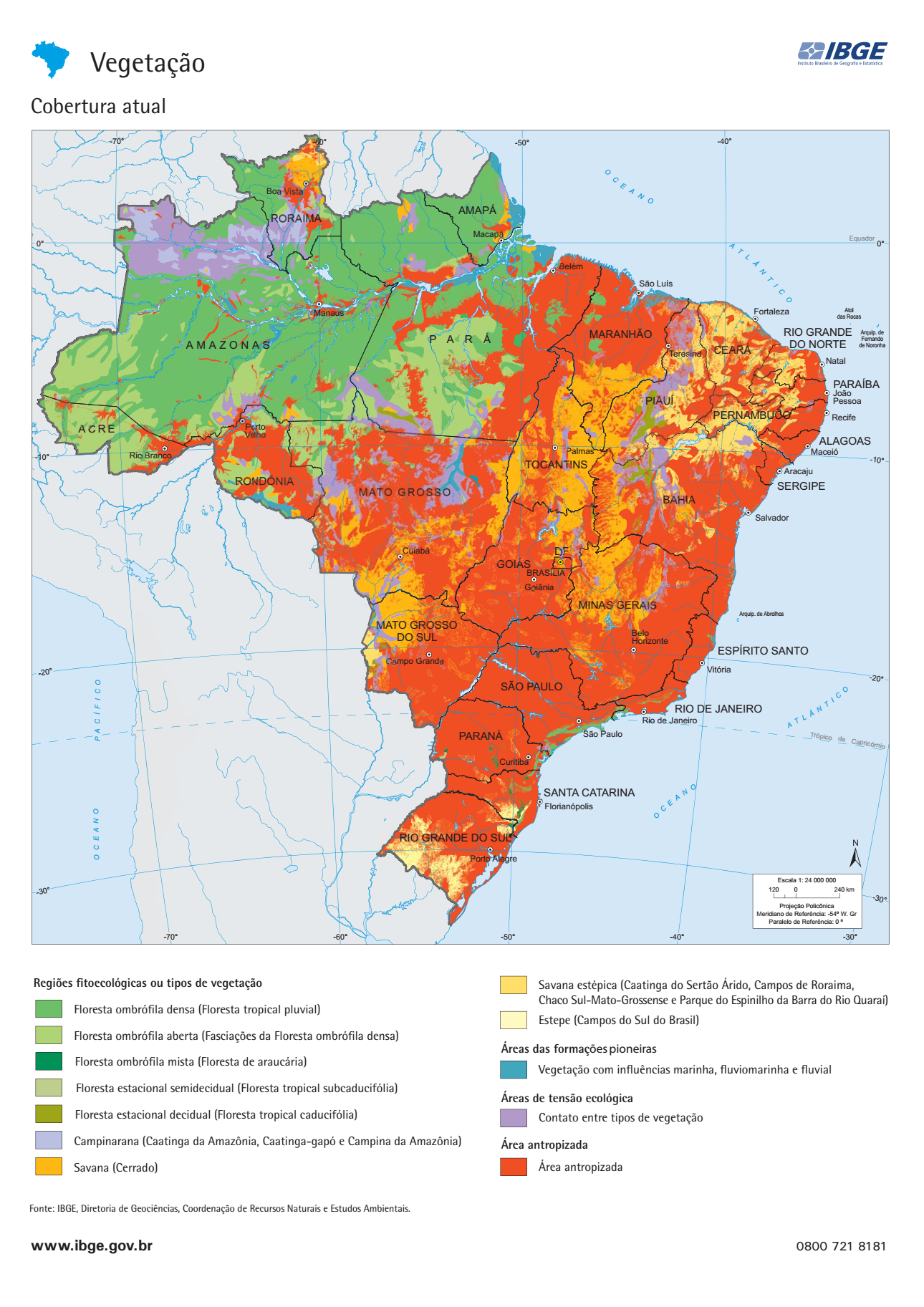 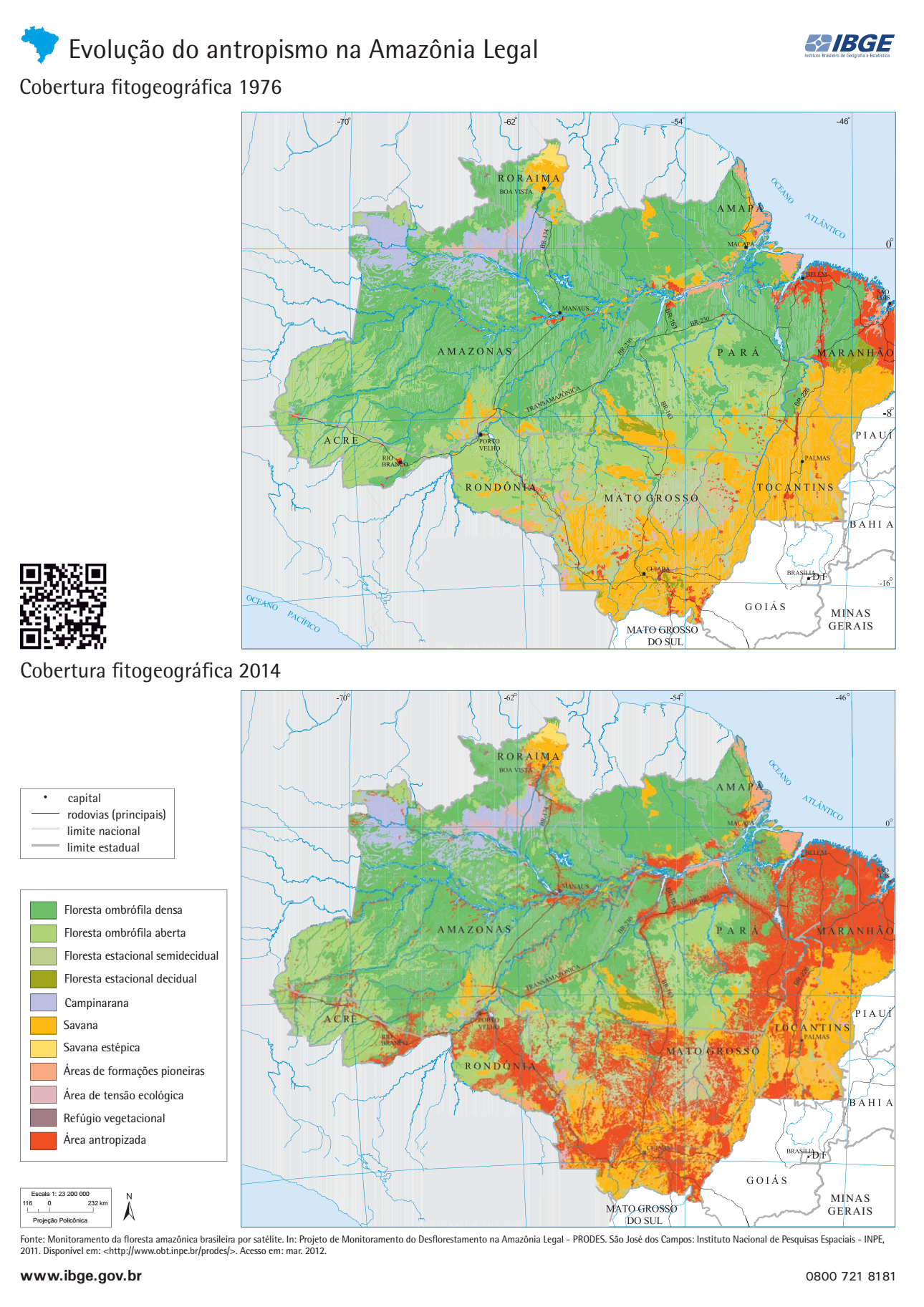 ESTRUTURA POLÍTICA DO MEIO AMBIENTE
MMA
CONAMA
IBAMA
SNUC
SISNAMA
SNUC – SISTEMA NACIONAL DE UNIDADES DE CONSERVAÇÃO
LEI 9.985/2000 -  SNUC é o conjunto de unidades de conservação (UC) federais, estaduais e municipais. 
OBJETIVO: além de conservar os ecossistemas e a biodiversidade, gerar renda, emprego, desenvolvimento e proporcionar uma efetiva melhora na qualidade de vida das populações locais e do Brasil como um todo.
UNIDADES DE CONSERVAÇÃO AMBIENTAL
Espaços territoriais, com seus recursos ambientais e características naturais relevantes,  com a função de assegurar a representatividade de amostras significativas e ecologicamente viáveis das diferentes populações, habitats e ecossistemas do território nacional e das águas jurisdicionais, preservando o patrimônio biológico existente.
UNIDADES DE CONSERVAÇÃO AMBIENTAL
Asseguram às populações tradicionais o uso sustentável dos recursos naturais e desenvolvimento de atividades econômicas sustentáveis. 
    São legalmente criadas após a realização de estudos técnicos dos espaços propostos e, quando necessário, consulta à população.
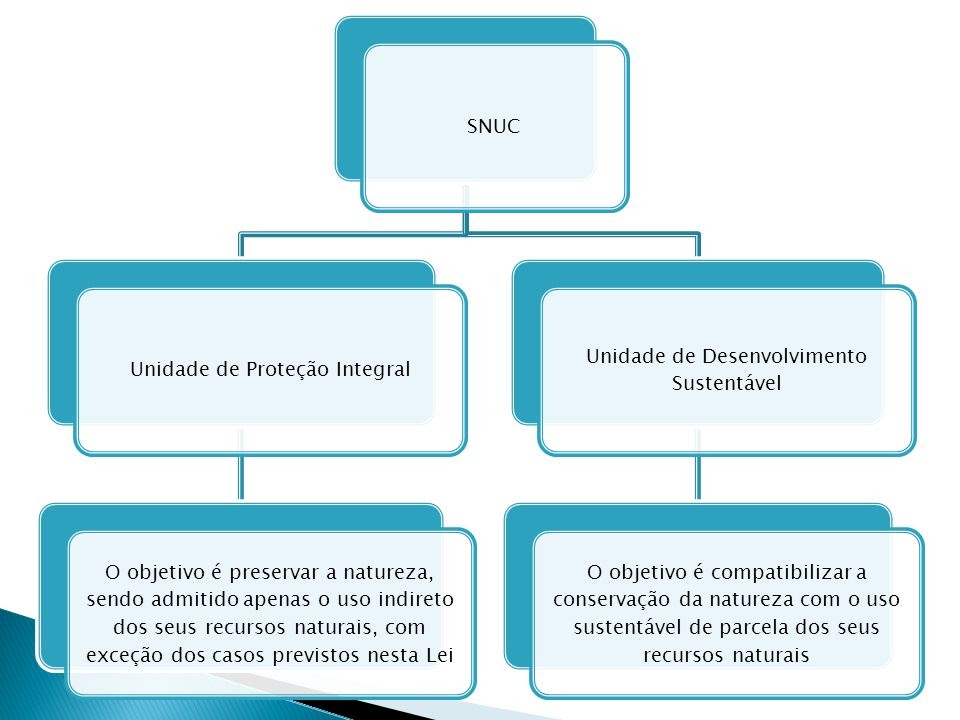 Fonte: https://slideplayer.com.br/slide/2457463/
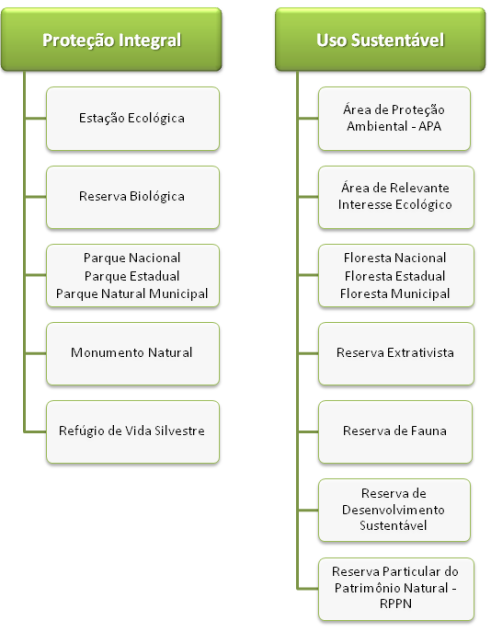 Fonte:https://www.prefeitura.sp.gov.br/cidade/secretarias/subprefeituras/noticias/?p=3339
Olha a diferença
1. Estação Ecológica: preservação da natureza , pesquisas científicas, visitada apenas com o objetivo educacional.2. Reserva Biológica: preservação da diversidade biológica, somente medidas de recuperação de ecossistemas alterados e ações de manejo, podendo ser visitadas apenas com o objetivo educacional.3. Parque Nacional: preservação dos ecossistemas     naturais e sítios de beleza cênica. Possibilita o desenvolvimento de atividades recreativas,              educativas e de interpretação ambiental.
4. Monumento Natural: preservação de lugares singulares, raros e de grande beleza cênica. Permitindo diversas atividades de visitação. Pode ser constituída de áreas particulares, desde que as atividades sejam compatíveis com os objetivos da UC.
5. Refúgio da Vida Silvestre: proteção de ambientes naturais, assegurar condições para a existência ou reprodução de espécies ou comunidades da                     flora local e da fauna. Permite diversas atividades de visitação e a existência de área particulares.
UNIDADES DE USO SUSTENTÁVEL
2. Área de Relevante Interesse Ecológico: área com o objetivo de preservar os ecossistemas naturais de importância regional ou local. Área de pequena extensão, com pouca ou nenhuma ocupação humana e com características naturais singulares.
UNIDADES DE USO SUSTENTÁVEL
3. Floresta Nacional: área com cobertura florestal onde predominam espécies nativas, visando o uso sustentável e diversificado dos recursos florestais e a pesquisa científica. É admitida a permanência de populações tradicionais que a habitam desde sua criação.
UNIDADES DE USO SUSTENTÁVEL
4. Reserva Extrativista: área natural utilizada por populações extrativistas tradicionais onde exercem suas atividades baseadas no extrativismo, na agricultura de subsistência e na criação de animais de pequeno porte, assegurando o uso sustentável dos recursos naturais existentes e a proteção dos meios de vida e da cultura dessas populações. Permite visitação pública e          pesquisa científica.
UNIDADES DE USO SUSTENTÁVEL
5. Reserva de Fauna: área natural com populações animais de espécies nativas, terrestres ou aquáticas; adequadas para estudos técnico-científicos sobre o manejo econômico sustentável de recursos faunísticos.
UNIDADES DE CONSERVAÇÃO - 2018
Observe o mapa e verifique:
Em qual região do Brasil encontra-se o maior número de Unidades de Conservação?
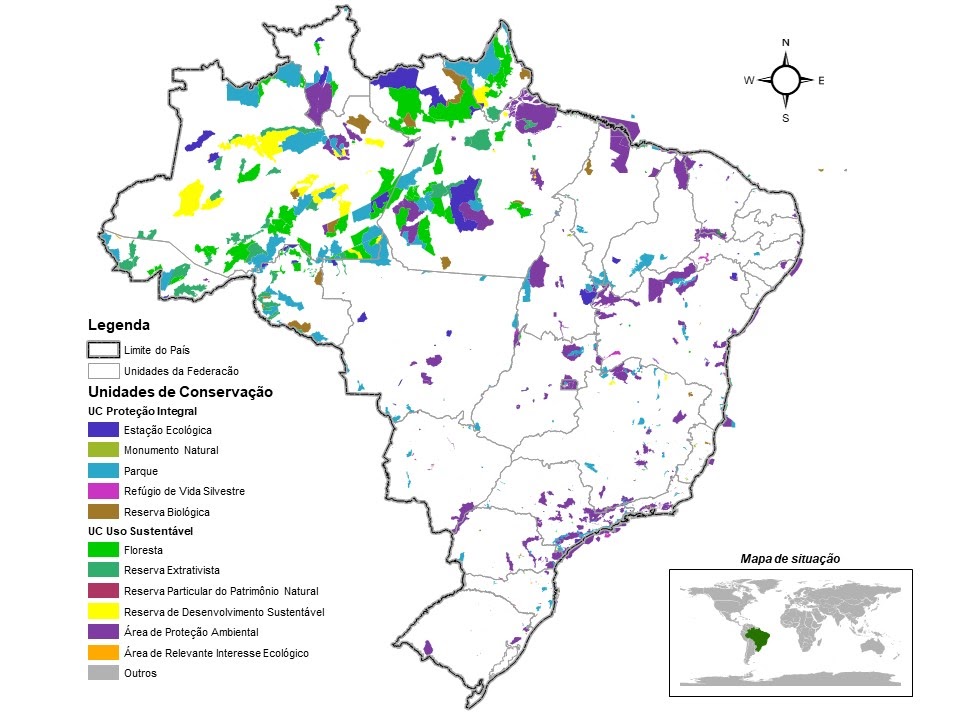 Fonte:http://snif.florestal.gov.br/pt-br/dados-complementares/212-sistema-nacional-de-unidades-de-conservacao-mapas
UNIDADES DE CONSERVAÇÃO - 2018
Observe o mapa e verifique:
Em qual região do Brasil encontra-se o maior número de Unidades de Conservação? 
Região Norte
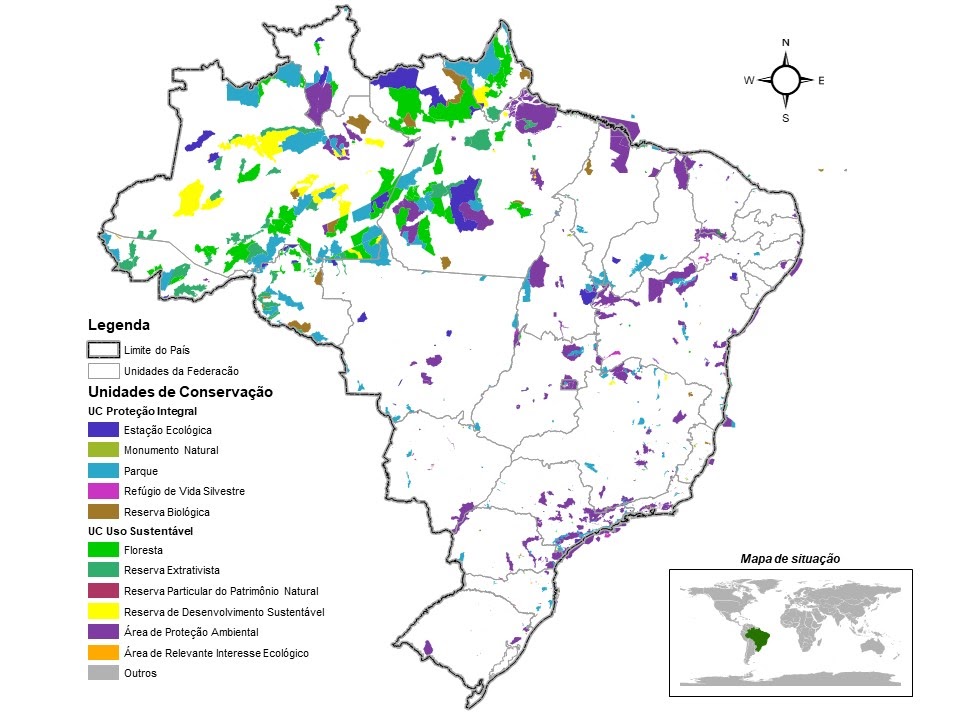 Fonte:http://snif.florestal.gov.br/pt-br/dados-complementares/212-sistema-nacional-de-unidades-de-conservacao-mapas
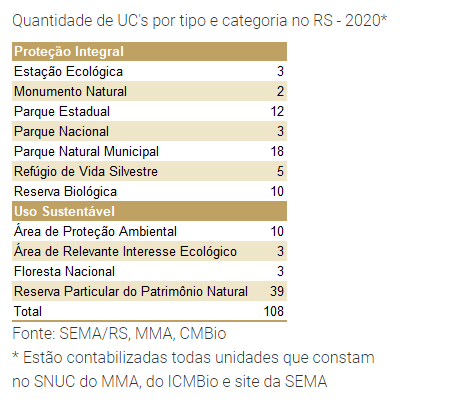 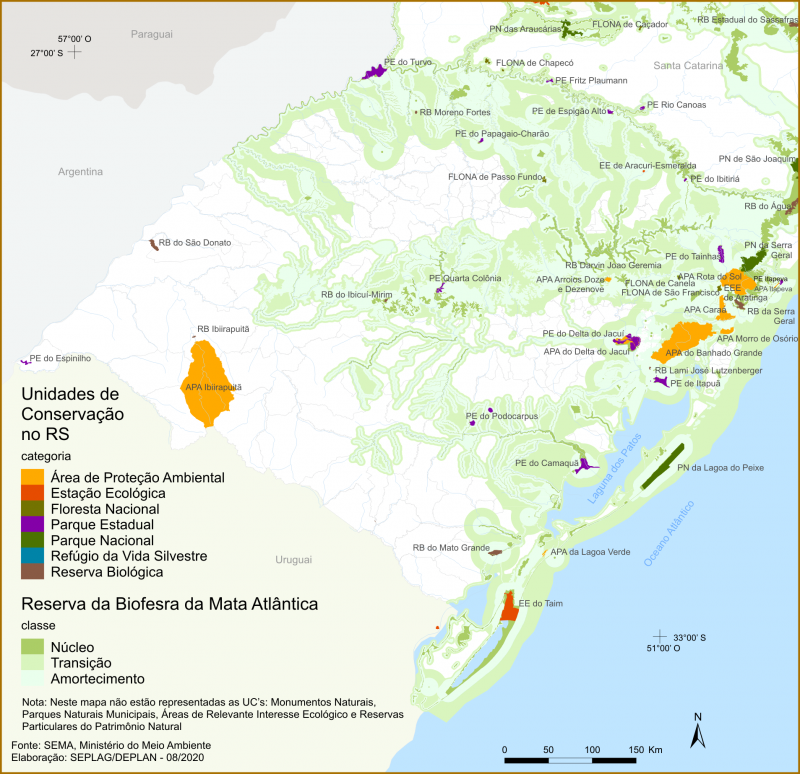 O Código Florestal
é a lei que organiza as regras sobre onde e de que forma a vegetação nativa do território brasileiro deve ser explorada, determinando as áreas que devem ser preservadas e quais regiões são autorizadas a receber ou não os diferentes tipos de produção rural. A origem do código data de 1934, e, a partir de então, ele passou por várias modificações importantes; por exemplo, a de 1965 o tornou mais exigente. Sua última mudança, aprovada em maio de 2012, foi objeto de intensa batalha no Congresso, que reduziu a proteção ambiental das versões anteriores.
Para atingir o seu objetivo de preservação, o código estabeleceu dois tipos de áreas: a Reserva Legal e a Área de Preservação Permanente (APP).
• Reserva Legal: parcela de cada propriedade que deve ser preservada. A exploração pelo manejo florestal sustentável se dá nos limites estabelecidos em lei para o bioma em que está a propriedade.
• Área de Preservação Permanente: preserva locais frágeis como beiras de rios, topos de morros e encostas, que não podem ser desmatados para não causar erosões e deslizamentos, além de proteger nascentes, fauna, flora e biodiversidade dessas áreas. São áreas naturais intocáveis, com rígidos limites, onde não é permitido construir, cultivar ou explorar economicamente.
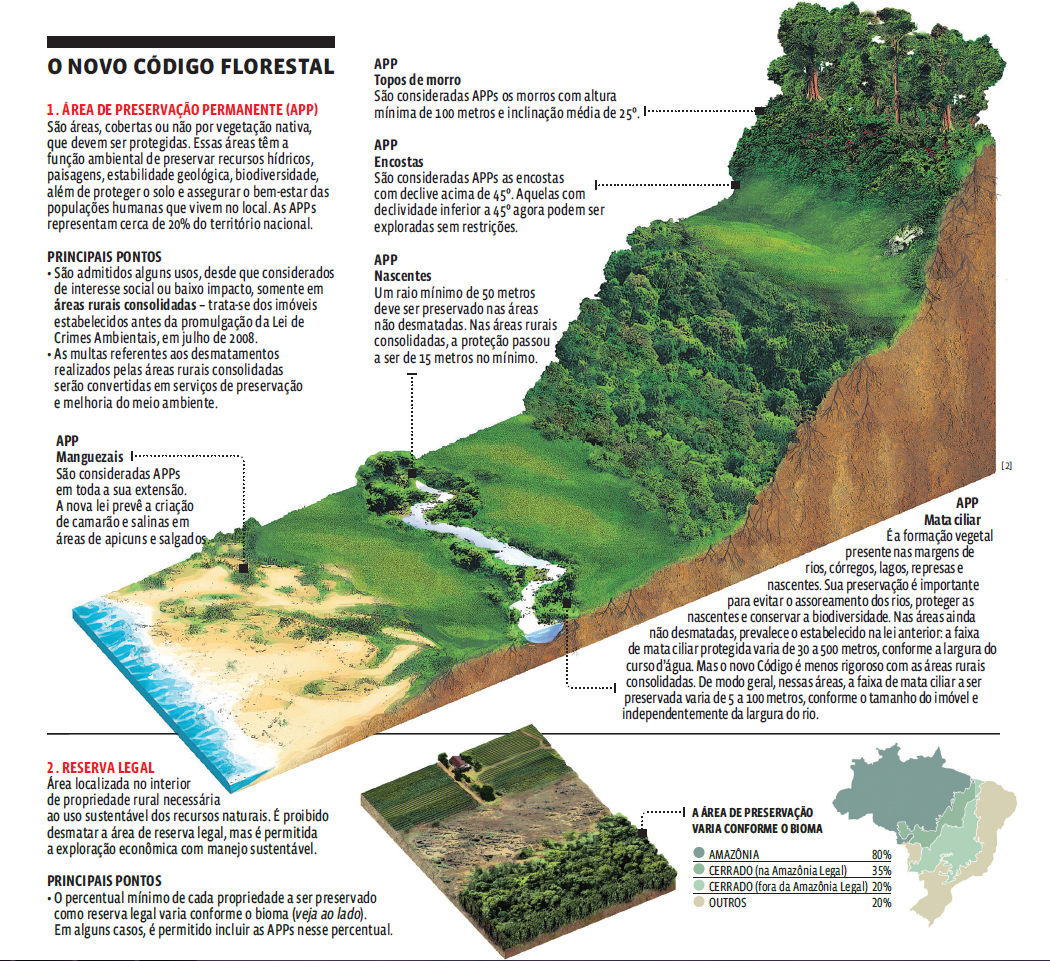 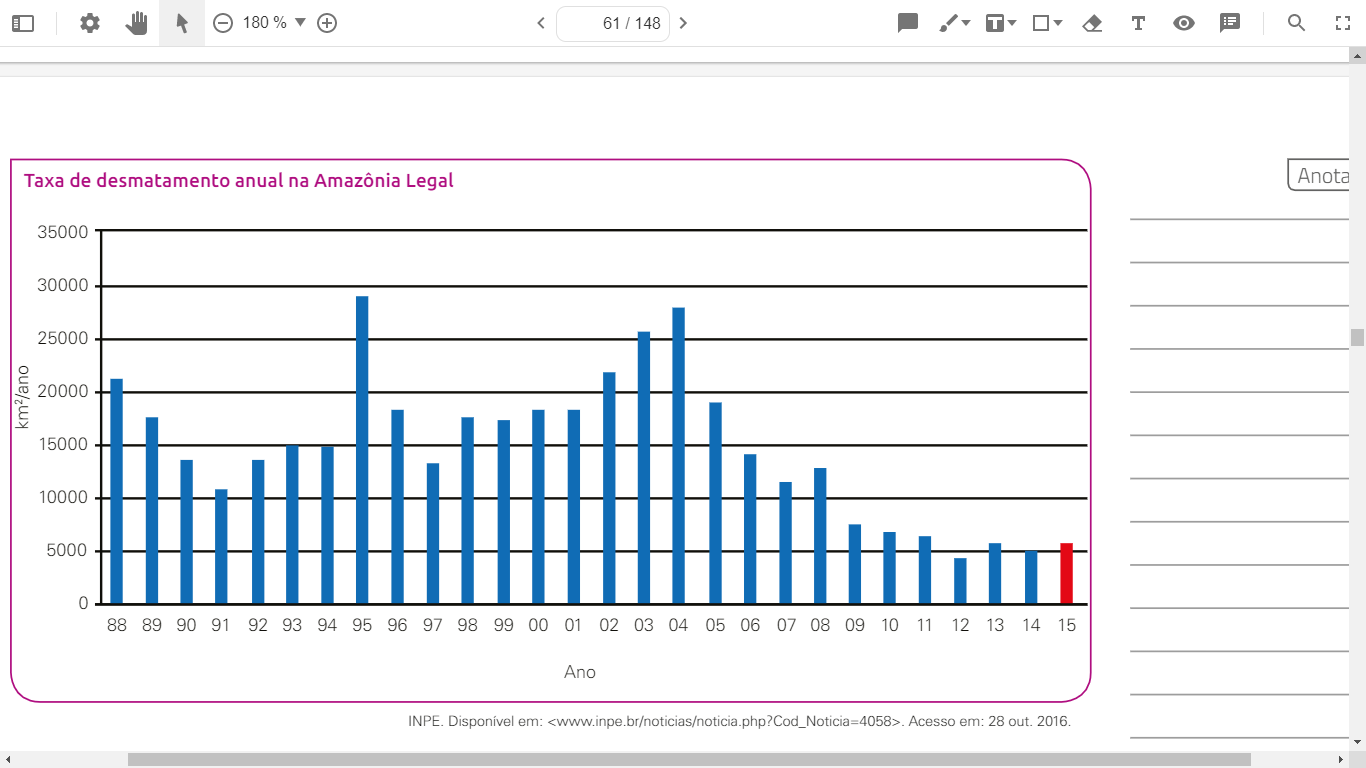